The Converse ofPythagoras’ Theorem
Intelligent Practice
Silent 
Teacher
Narration
Your Turn
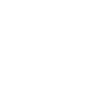 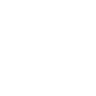 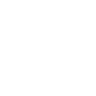 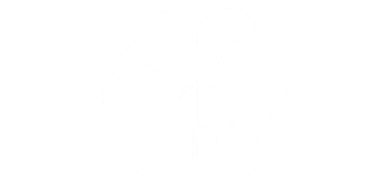 Are the triangles right-angled?
Example
Worked Example
Your Turn
Are the triangles below right-angled?
Are the triangles below right-angled?
@MrDraperMaths
Justify whether or not the triangles below are right-angled.
4)
1)
2)
3)
5)
7)
6)
10)
8)
9)
11)
@MrDraperMaths
Justify whether or not the triangles below are right-angled.
4)
1)
2)
3)
5)
6)
8)
7)
9)
10)
11)
@MrDraperMaths
Justify whether or not the triangles below are right-angled.
4)
1)
2)
3)
5)
7)
6)
10)
8)
9)
11)
@MrDraperMaths
Justify whether or not the triangles below are right-angled.
4)
1)
2)
3)
5)
6)
8)
7)
9)
10)
11)
@MrDraperMaths